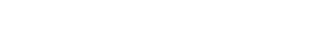 Sponsorship
Prospectus
November 19-21, 2023 | Vancouver, Westin Bayshore
capitalprojects2023.cim.org
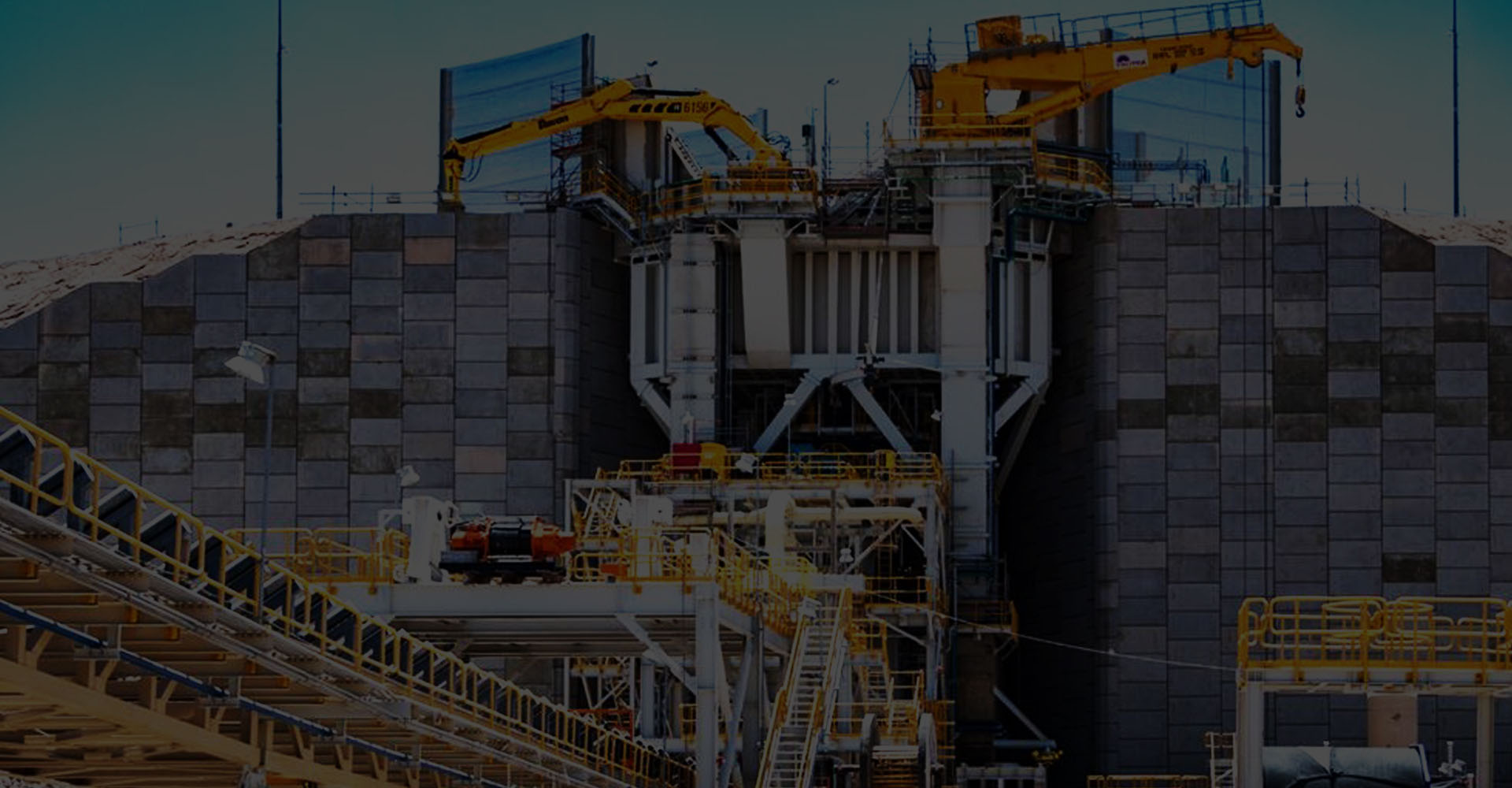 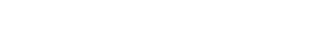 Why sponsor the CIM Capital Projects Symposium
First and foremost, this symposium is the only global industry event that focusses 100% on mining projects. Internationally, our industry is heavily criticized for not being able to deliver successful projects and supporting this symposium will help us all deliver better project results and improve our global reputation. That alone is a reason to get involved. 
Having your corporate brand attached to this symposium shows your interest to help improve capital project delivery in mining. Your branding will be front and center for potential clients, employees, financiers, and other industry professionals to see and identify your organization’s expertise and interest in delivering successful  projects and improving our industry's’ reputation. Sponsoring helps us keep delegate costs low, enabling us to have more people attend and provide a greater impact.
The third edition of this specialty conference is focused on the various elements that result in successful project execution, project development, financing methods, contracting models and execution methods. It’s about people getting together to discuss lessons learned and new ideas and to come up with new ways to safely and successfully execute mine capital projects.
capitalprojects2023.cim.org
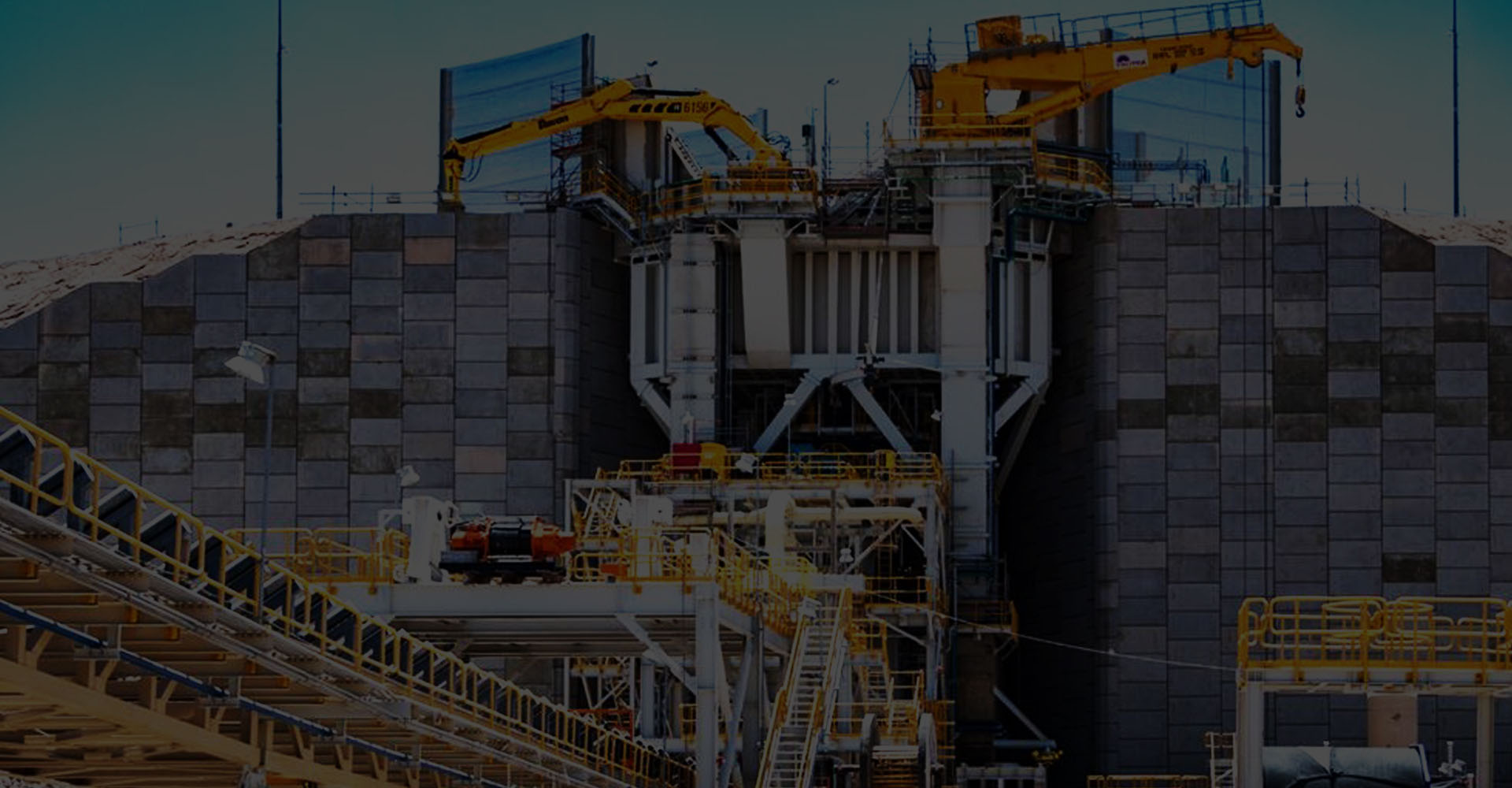 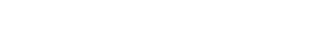 Sponsorship Opportunities Overview
Platinum level sponsor
Gold level sponsor
Silver level sponsor
Exhibitor level sponsor
À-la-carte sponsor
Advertising rates

All logos will be sized to sponsorship level and placed in alphabetical order within their respective level
capitalprojects2023.cim.org
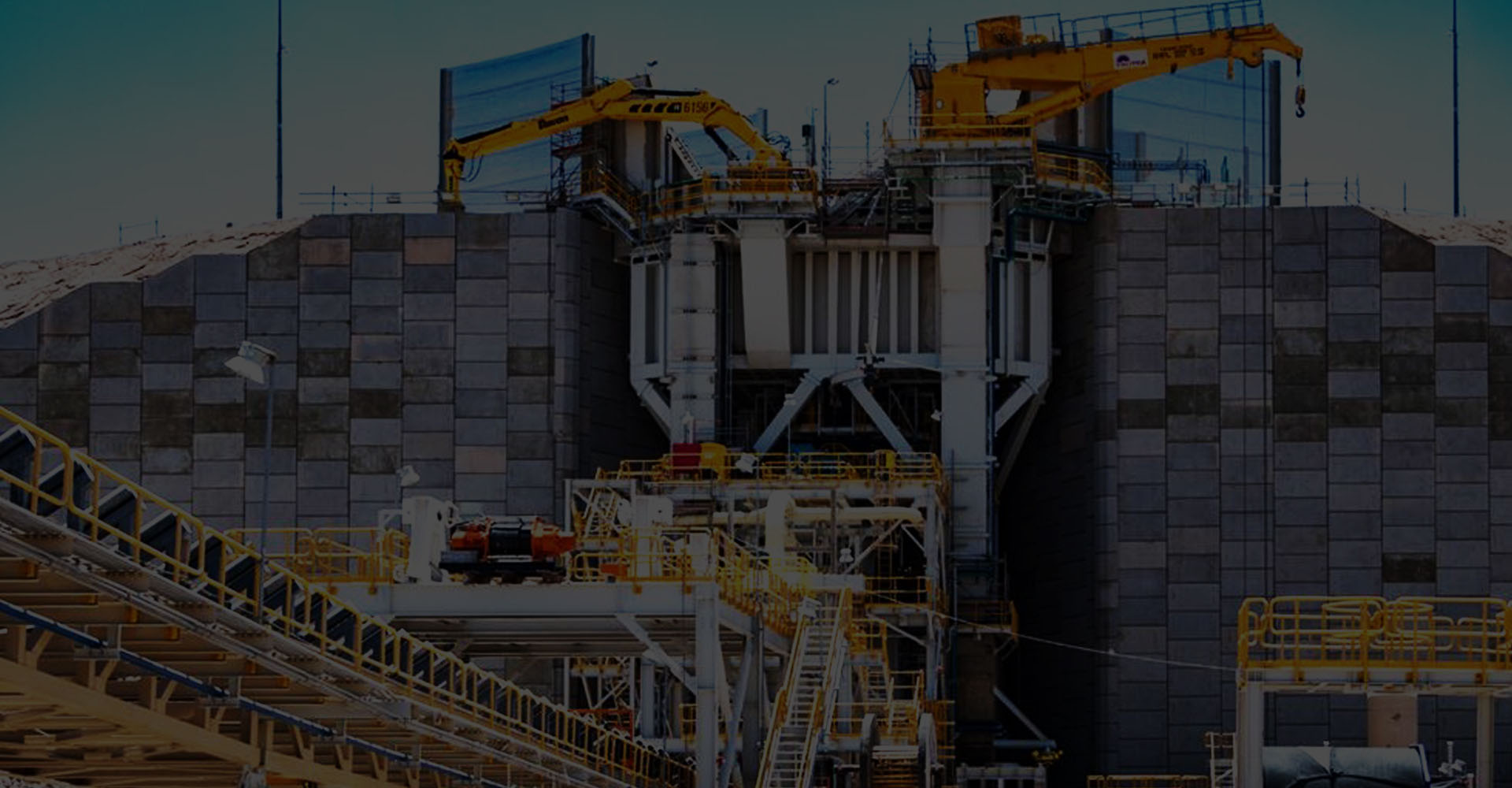 Sponsorship Matrix
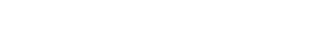 capitalprojects2023.cim.org
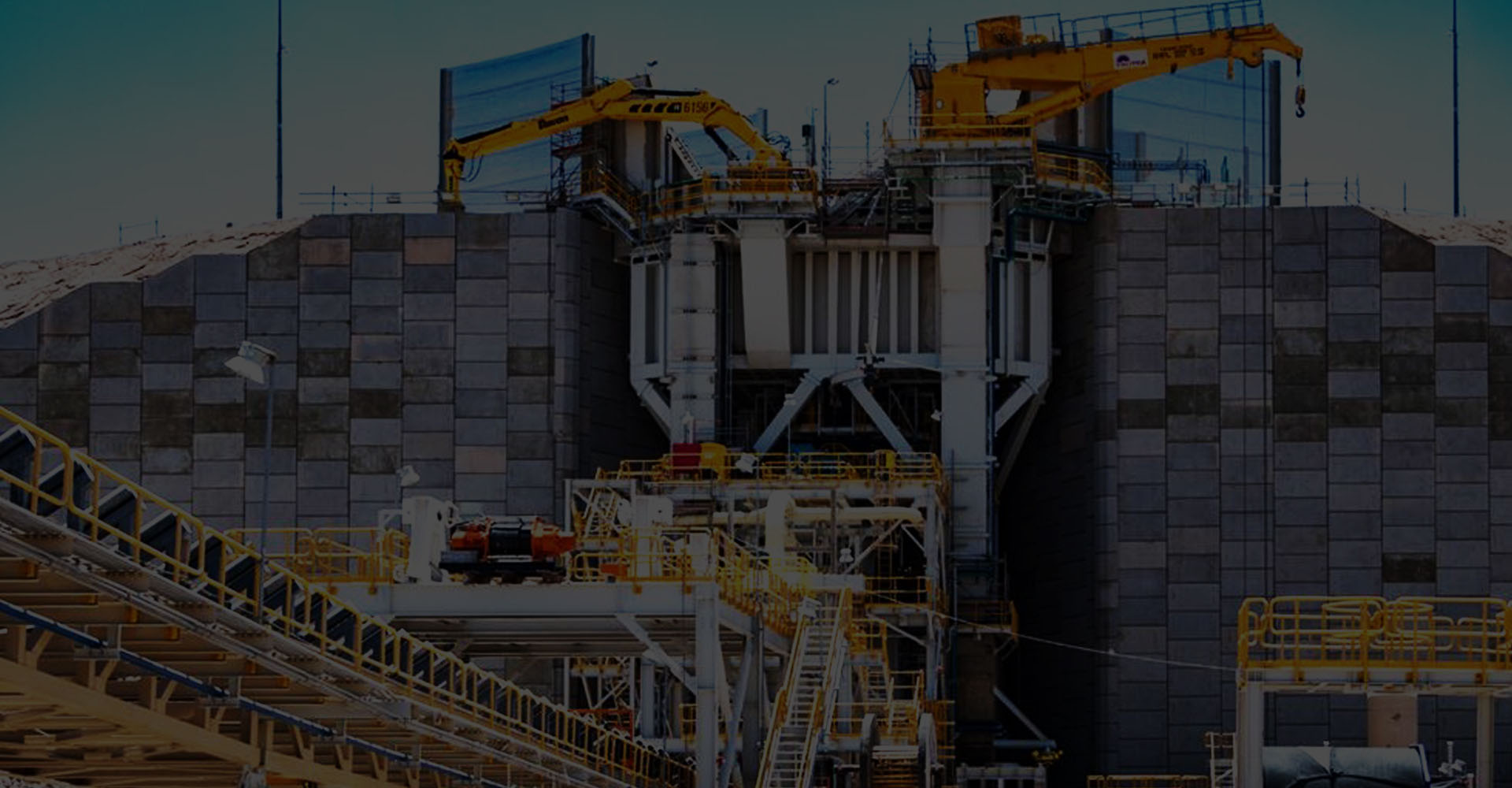 Sponsorship À-la-carte items
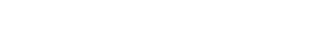 Please provide your logo or your banner artwork in high resolution (or according to specs) to be used on our digital platforms.
capitalprojects2023.cim.org
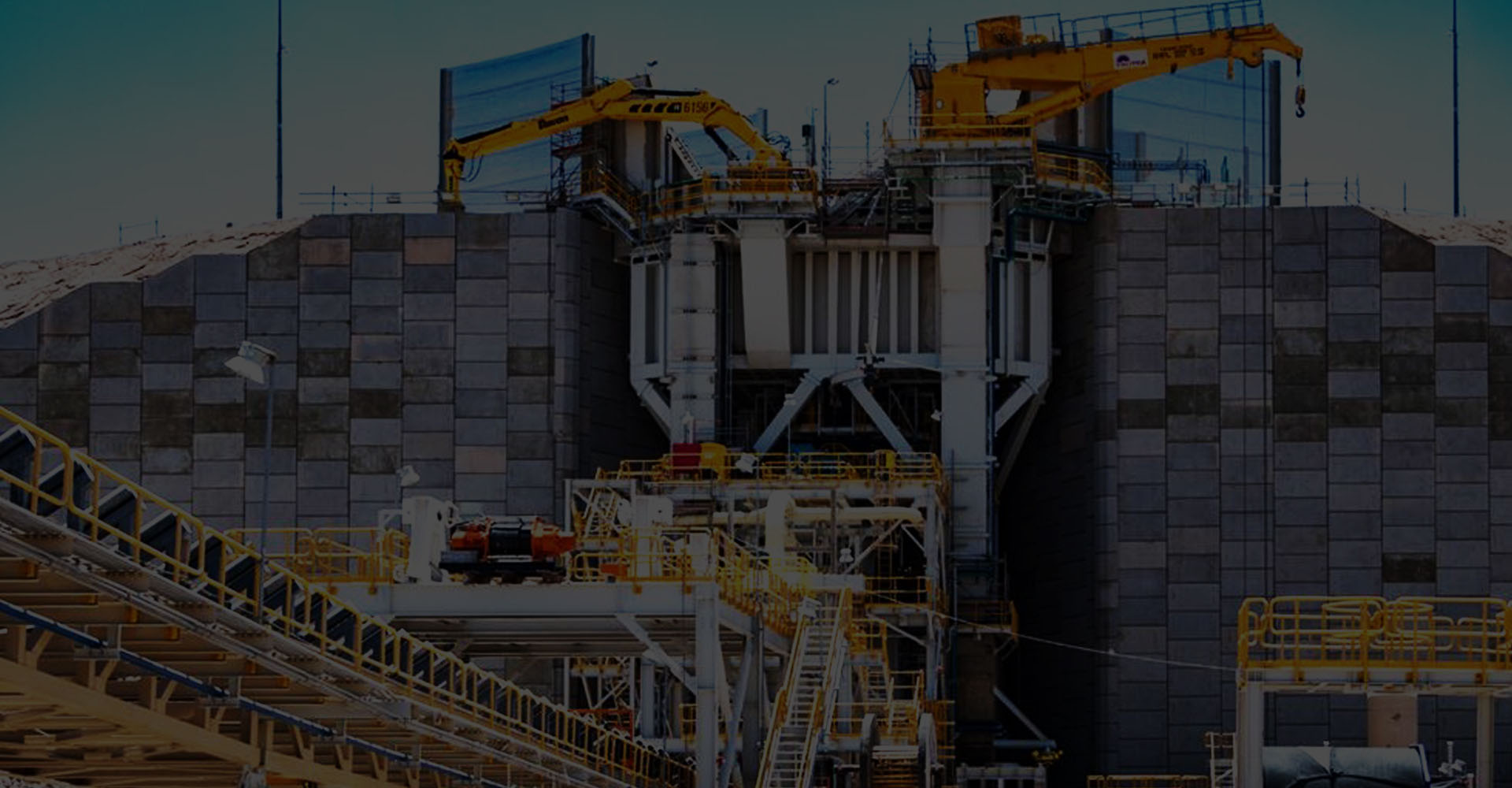 Advertising rates
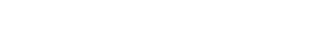 Ads will appear in the digital preliminary program and in the printed program.
capitalprojects2023.cim.org
Partnership Agreement
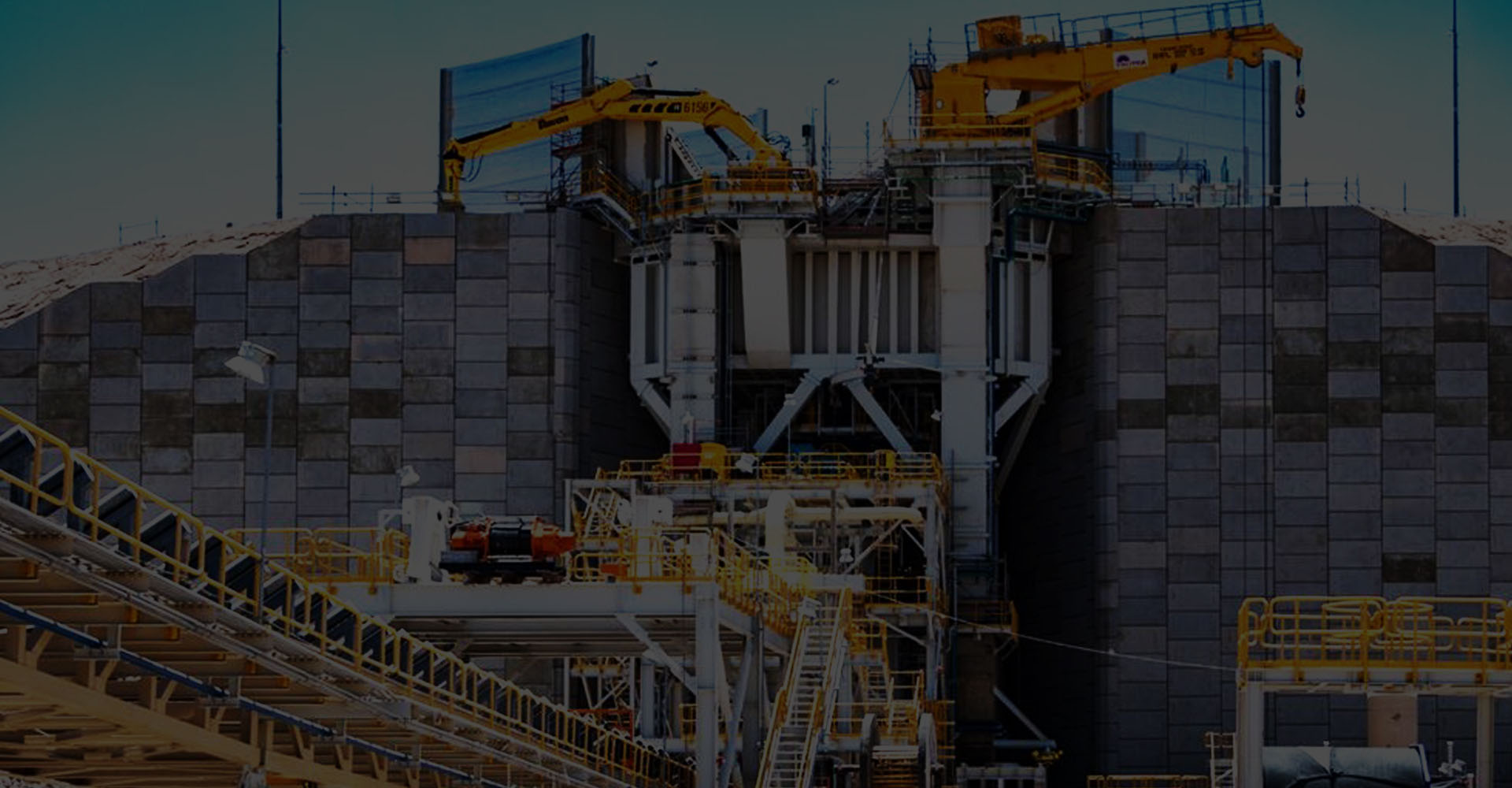 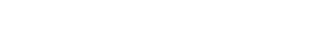 Our company confirms its participation as:

Sponsorship
	
Platinum Sponsor ($13,000)
Gold Sponsor ($7,000)
Silver Sponsor ($3,000)
Exhibitor ($2,500)

A la Carte items

1:
2:
Advertisement

 Full Page ($1,250)
 ½ Page  ($1,050)
 ¼ Page  ($650)
 Inside Cover Front ($1,550)
 Inside Cover Back  ($1,550)
We understand that the total for the above confirmed purchase(s) will appear on one invoice issued by the Canadian Institute of Mining, Metallurgy and Petroleum (CIM). Applicable taxes will be added.
capitalprojects2023.cim.org
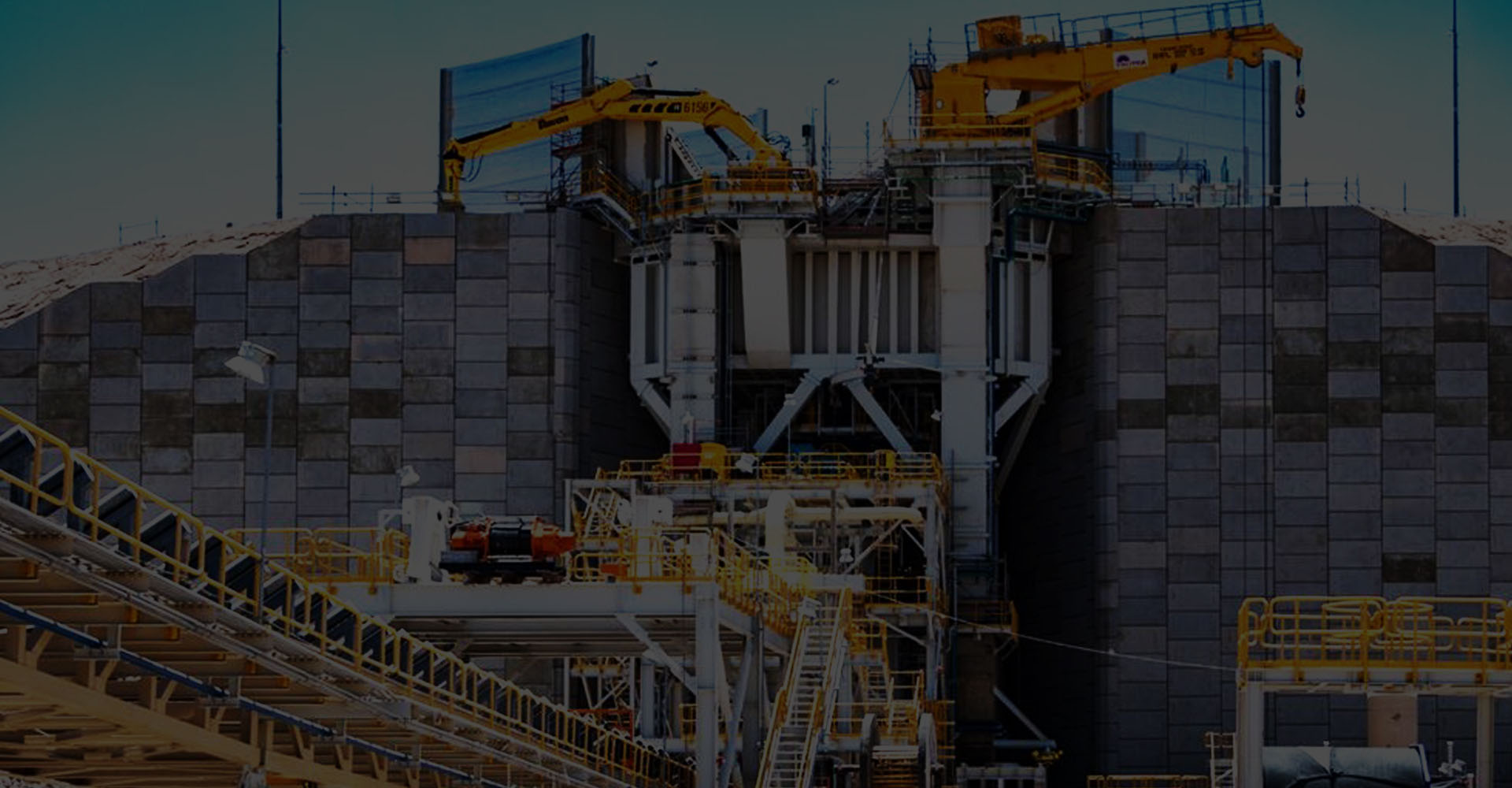 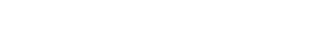 Contact:
For more information, to discuss opportunities and to send your filled agreement:
Guylaine Richard, 
		CIM Event Planner
		Email: grichard@cim.org 

http://capitalprojects2023.cim.org
capitalprojects2023.cim.org